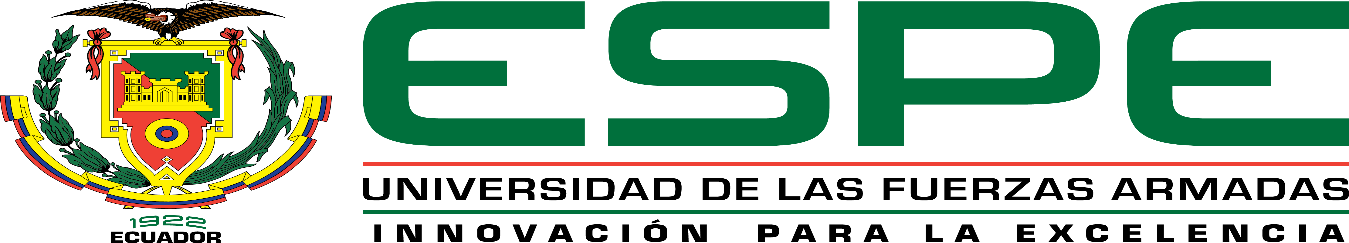 DEPARTAMENTO DE CIENCIAS ECONÓMICAS, ADMINISTRATIVAS Y DEL COMERCIO CARRERA DE INGENIERÍA COMERCIAL TEMA: ANÁLISIS DE LA GESTIÓN DE TALENTO HUMANO EN LAS PYMES DEL SECTOR ALIMENTICIO DEL DISTRITO METROPOLITANO DE QUITO AUTORES: ESTEFANÍA PRISCILA GUTIÉRREZ FLORES        MIGUEL ÁNGEL ZABALA ALMEIDADIRECTOR: ING. EDGAR RENÉ BUENO ARÉVALO SANGOLQUÍ2017
ÍNDICE
Descripción de las PYMES y el sector alimenticio
Justificación e importancia del problema
Objetivos
Marco teórico
Subsistemas de la gestión de talento humano
Marco referencial
Metodología de la investigación
Resultados
Propuesta del modelo de gestión de talento humano
Conclusiones
Propuesta de nuevos proyectos de investigación
1. Descripción de las PYMES y el sector alimenticio
1 (Quiñonez, 2012)
2 (El Telégrafo, 2015)
3 (Ecuador en Cifras, 2014)
4 (Instituto Nacional de Estadísticos y Censos, 2012)
5 (Superintendencia de Compañías, Valores y Seguros, 2016)
2. Justificación e importancia del problema
Las nuevas prácticas de gestión de talento humano son comunes en organizaciones con gran volumen de personal y presencia internacional donde han mostrado ser eficientes; generando mecanismos de transformación cultural en las organizaciones por la alineación entre la gestión estratégica del negocio junto con la relación entre empleador y empleado.
Para las pymes al tener características y requerimientos específicos que delimitaran el desempeño o resultados de cualquier metodología de gestión y planificación de talento humano, es necesario y de suma importancia generar un modelo flexible para su aplicación.
3. Objetivos
Objetivo General
Analizar la Gestión del Talento Humano en las Pymes del sector Alimenticio del Distrito Metropolitano de Quito y desarrollar un modelo de mejora.
Objetivos específicos
4. Marco Teórico
6 (García & Concepción, 2014)
7  (Valencia, 2014)
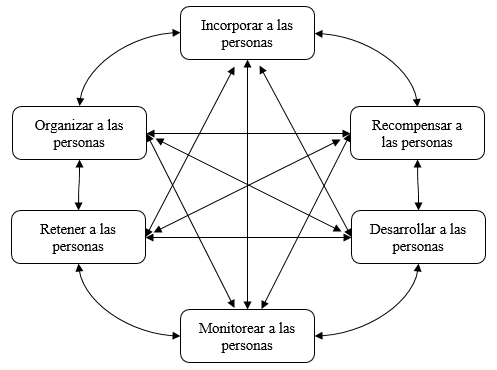 Reclutamiento de personal 
Selección de personal
Orientación de las personas
Diseño organizacional y diseño de puestos
Evaluación del desempeño
Remuneración e incentivos
Prestaciones y servicios
Capacitación y desarrollo.
Programa de cambios y desarrollo de las carreras.
Relaciones con los empleados.
Higiene, seguridad y calidad de vida en el trabajo
Banco de datos
Sistemas de información administrativa
8  (Colvin, 2008)
9 (Chiavenato, Gestión del Talento Humano, 2009)
5. Marco referencial
10 (Naranjo, 2005)
11 (Hernandez, Naranjo, & Alvarez, 2010)
12  (Ordóñez, 2005)
6. Metodología de la investigación
7. Resultados
Resultados encuestas:
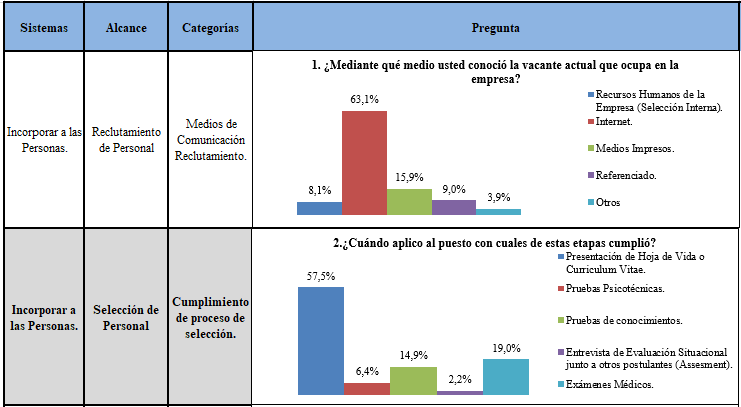 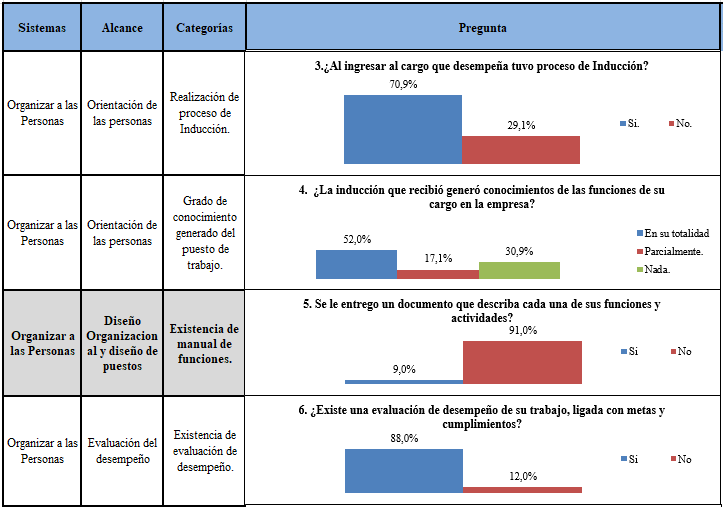 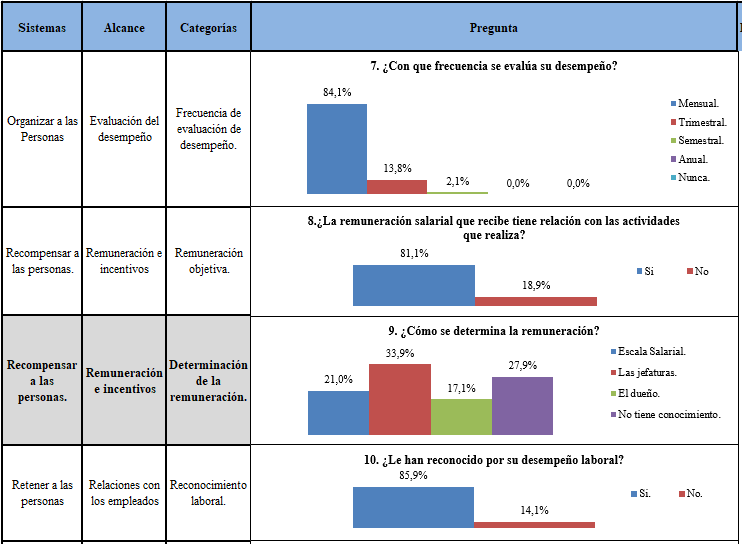 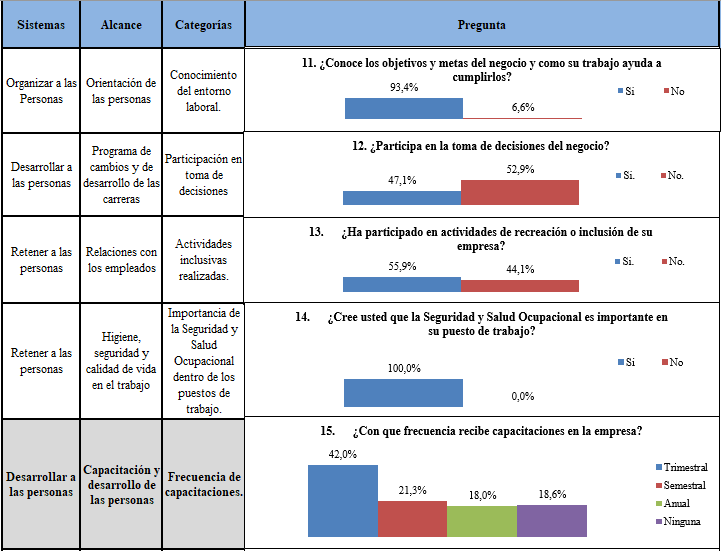 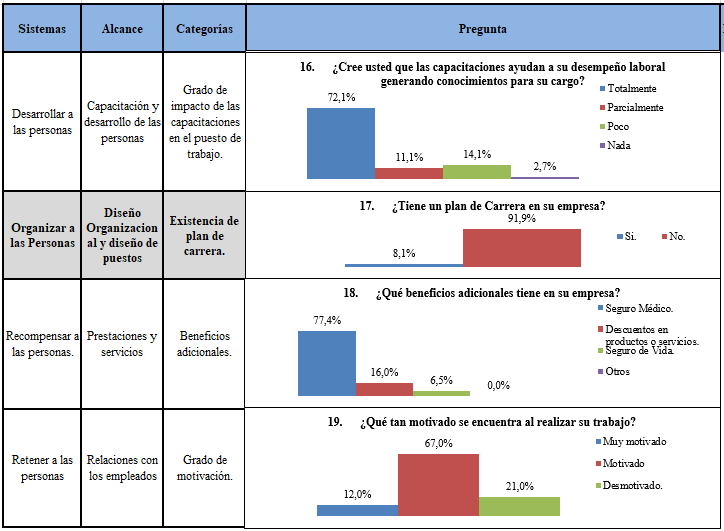 Resultados entrevistas:
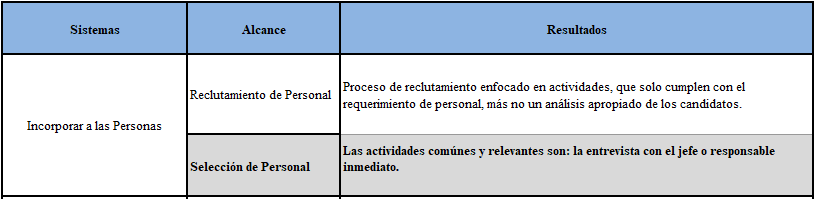 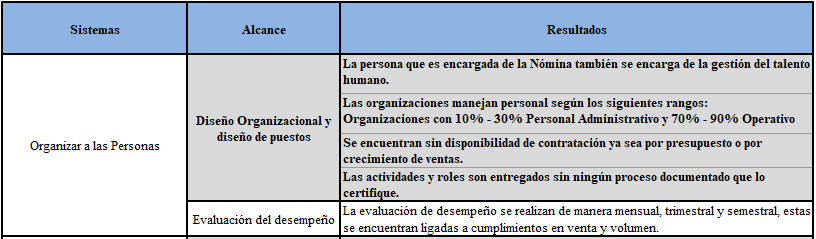 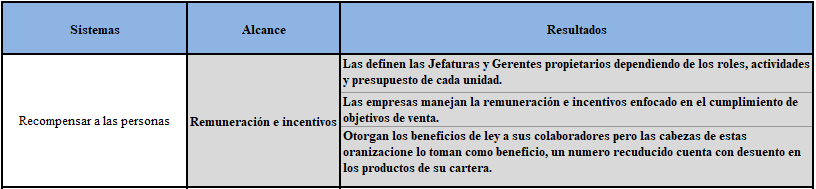 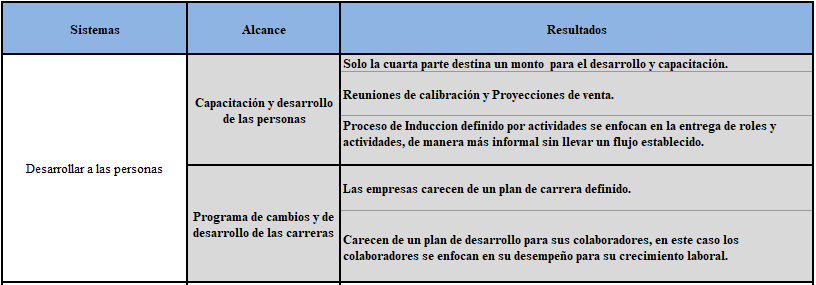 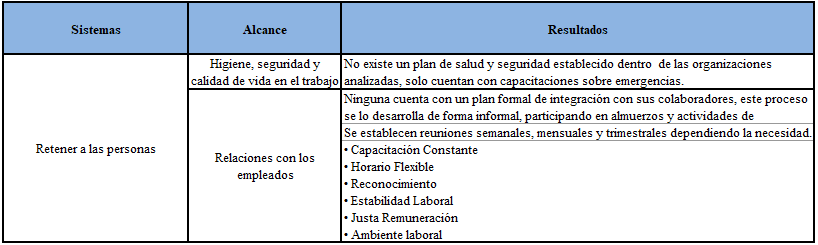 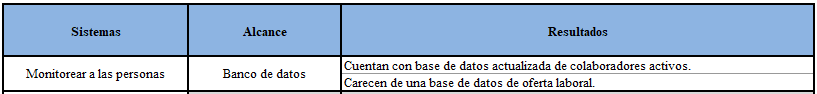 Resultados y comprobación de la hipótesis








Los resultados demostraron que el 16.7% de las pymes del sector alimenticio del DMQ utilizan un modelo de Gestión de Talento Humano formal o por competencias. Por lo tanto, se comprueba H1, ya que, el 83.4% de las pequeñas y medianas empresas se manejan bajo un modelo informal o no existe un modelo definido (66.7% y 16.7%).
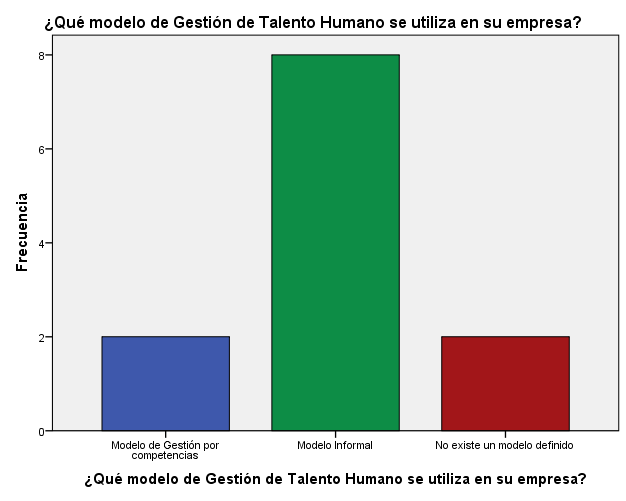 Consolidación de resultados: Encuestas vs Entrevistas
Sistema: Organizar a las personas
Subsistema: Diseño organizacional y diseño de puestos
Sistema: Incorporar personas
Subsistema: Selección de personal
Sistema: Recompensar a las personas
Subsistema: Remuneración e incentivos
Sistema: Desarrollar a las personas
Subsistema: Capacitación y desarrollo de las personas
Sistema: Desarrollar a las personas
Subsistema: Programas de cambios y desarrollo de las carreras
8. Propuesta de Modelo de la Gestión de Talento Humano aplicable para las Pymes del sector Alimenticio del Distrito Metropolitano de Quito
Banco de datos y procesamiento
Control y auditoría
Diseño de puestos 
Reclutamiento 
Selección
Inducción
Formación
Plan de carrera y sucesión 
Evaluación de desempeño
Remuneración e Incentivos
Beneficios
Bienestar social
Clima organizacional
9. Conclusiones
10. Propuesta de nuevos proyectos de investigación